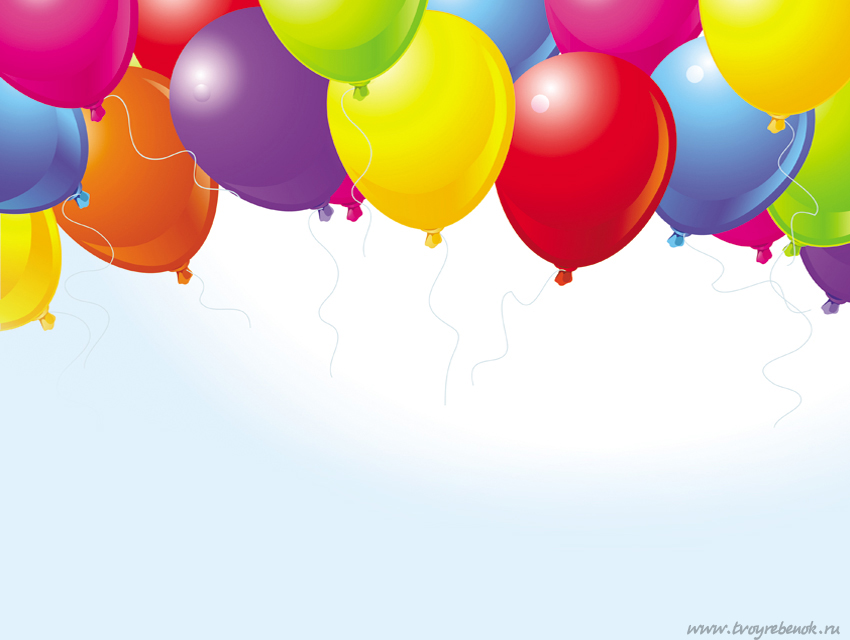 Визитная карточкагруппы № 17
«УЛЫБКА»
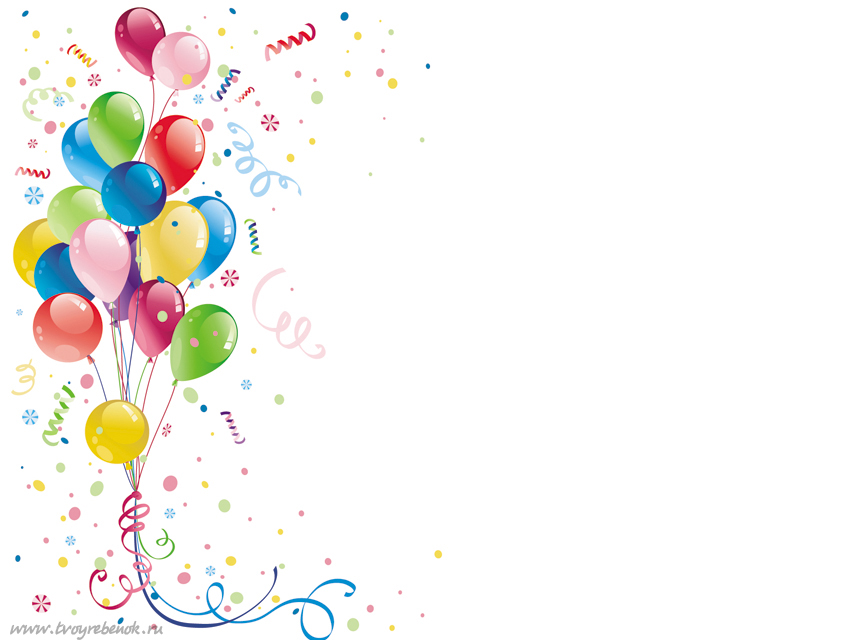 Эта группа «Улыбка» зовётсяХорошо здесь ребятам живётсяВсе молодцы, да удальцы,Есть танцоры, есть певцы.Обаятельные и самостоятельные,Говорливые и спокойные,Все уважения достойные.
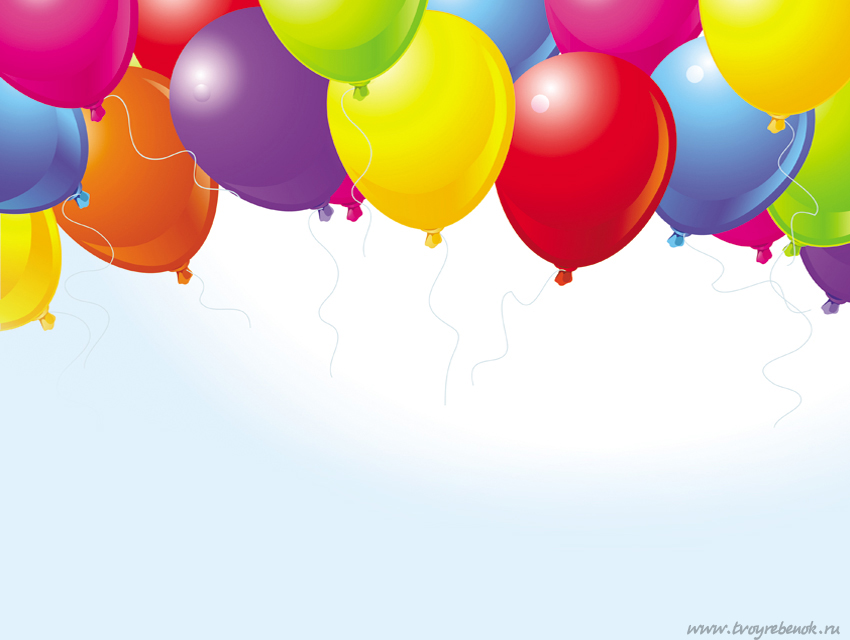 В группе работают:
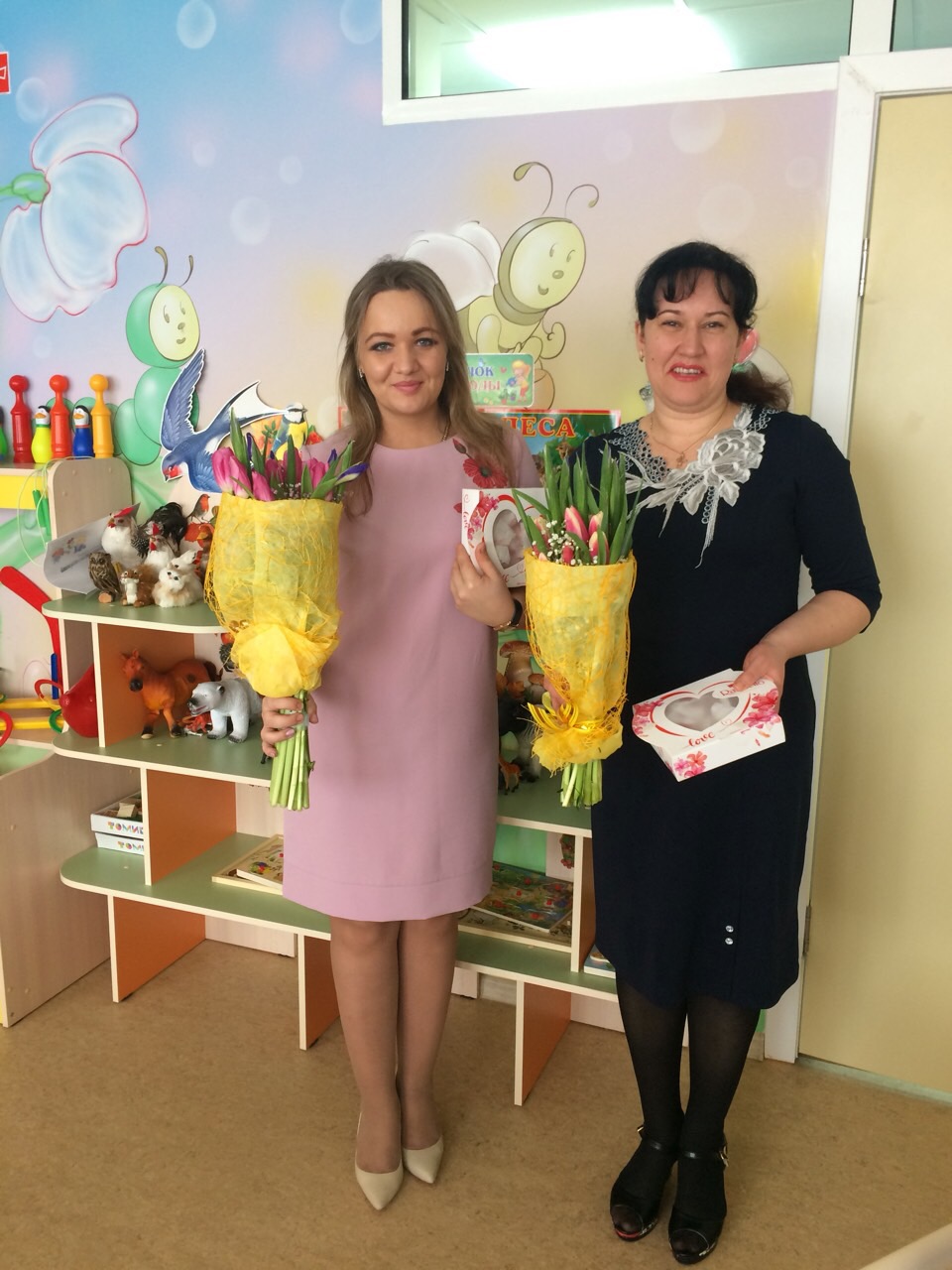 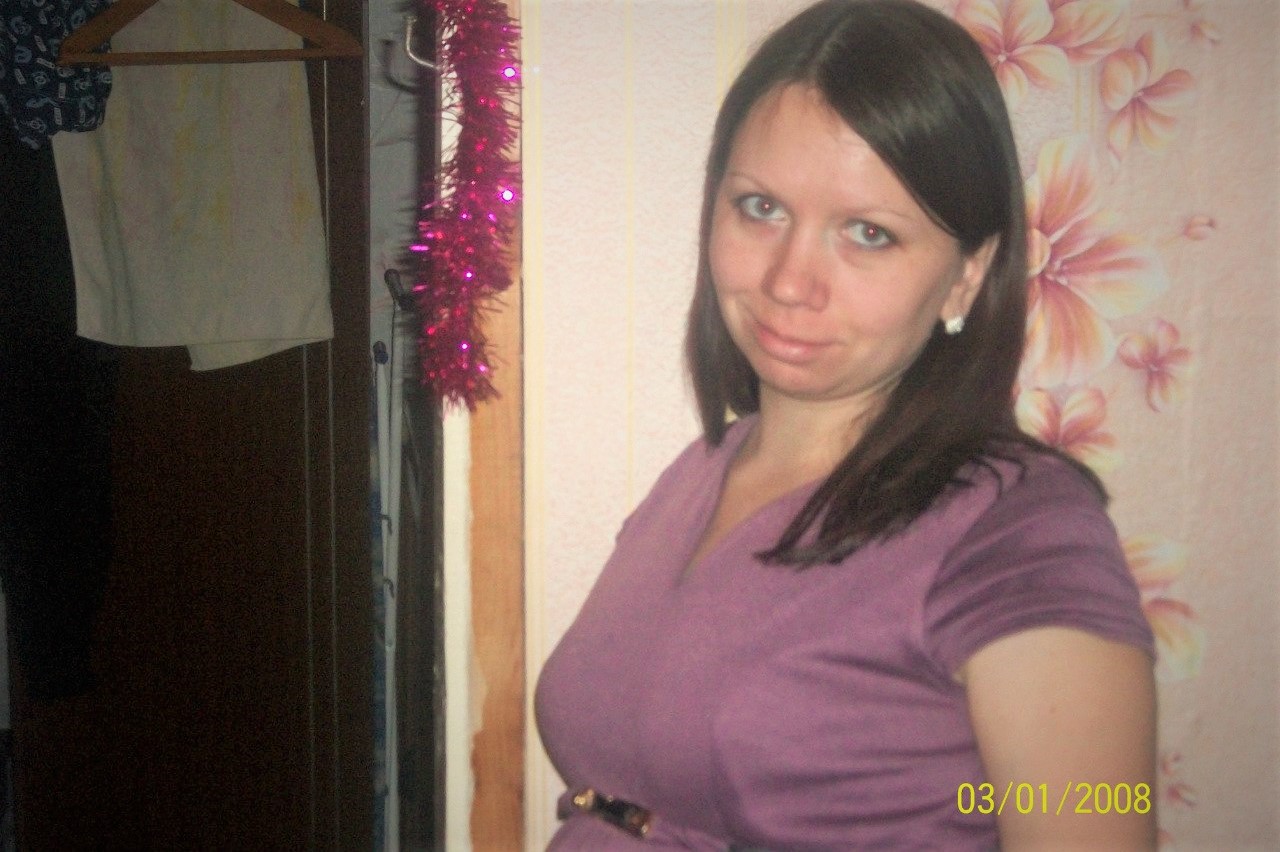 Воспитатель:Павленина Алёна Игоревна.
Младший воспитатель:
Щербакова Елена Александровна.
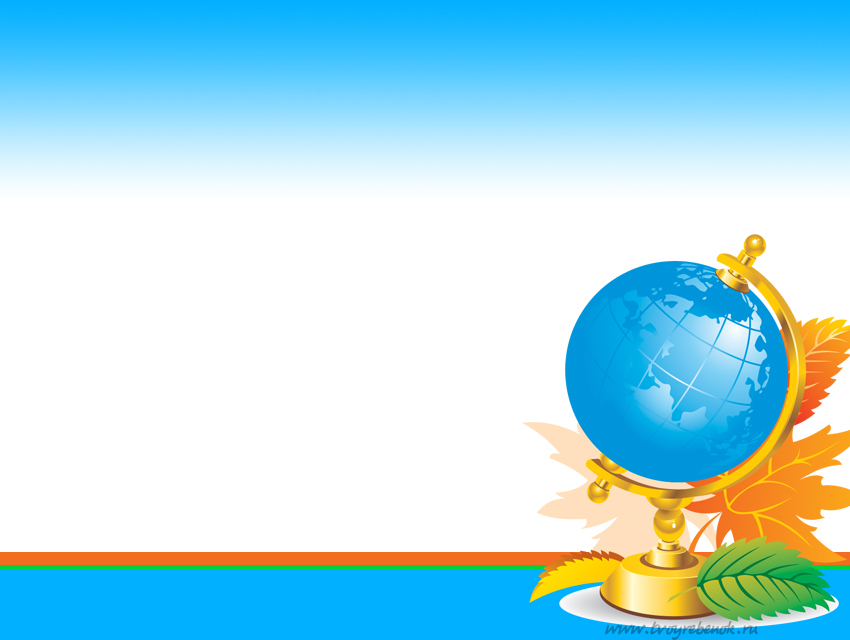 Наша группа.
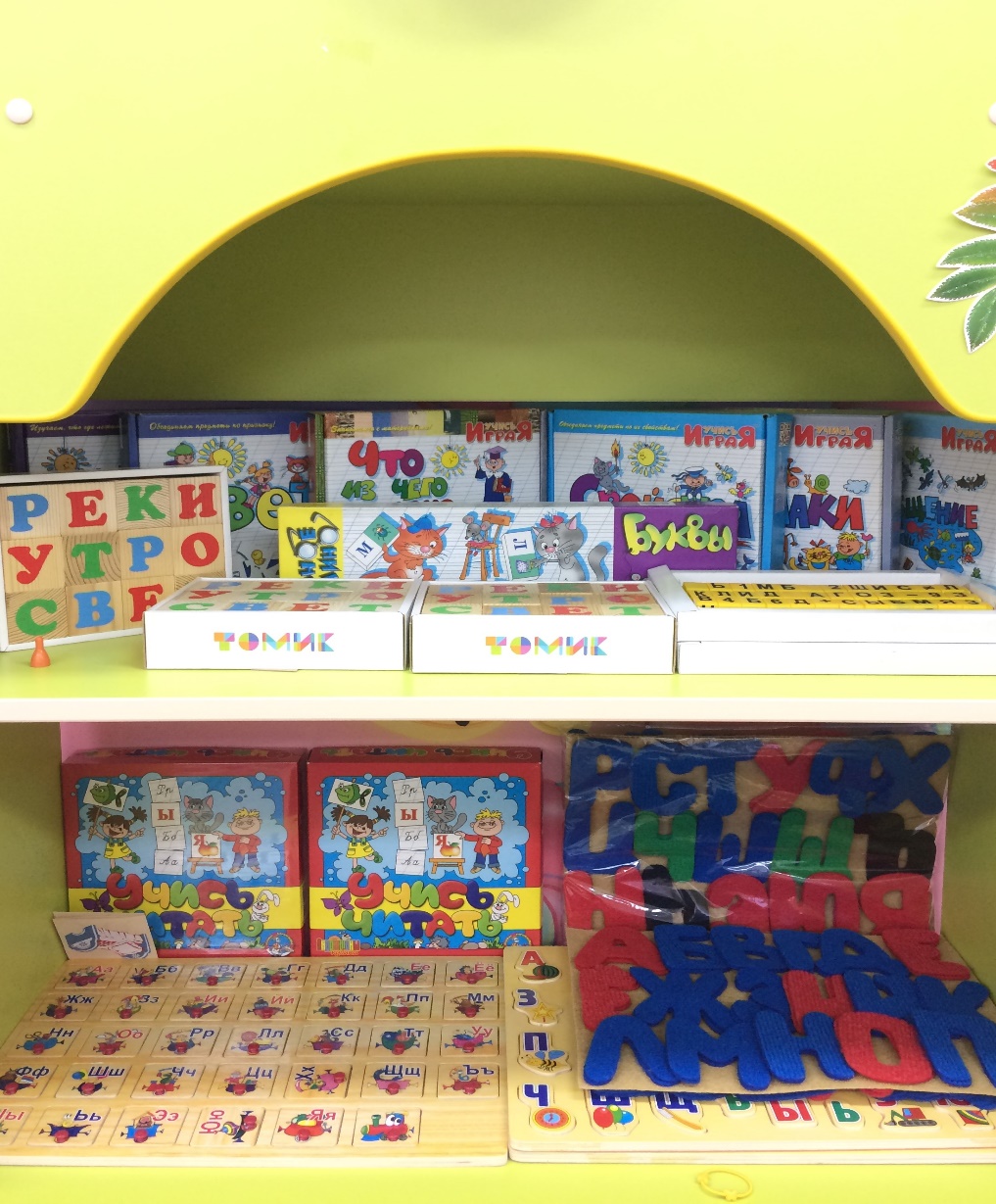 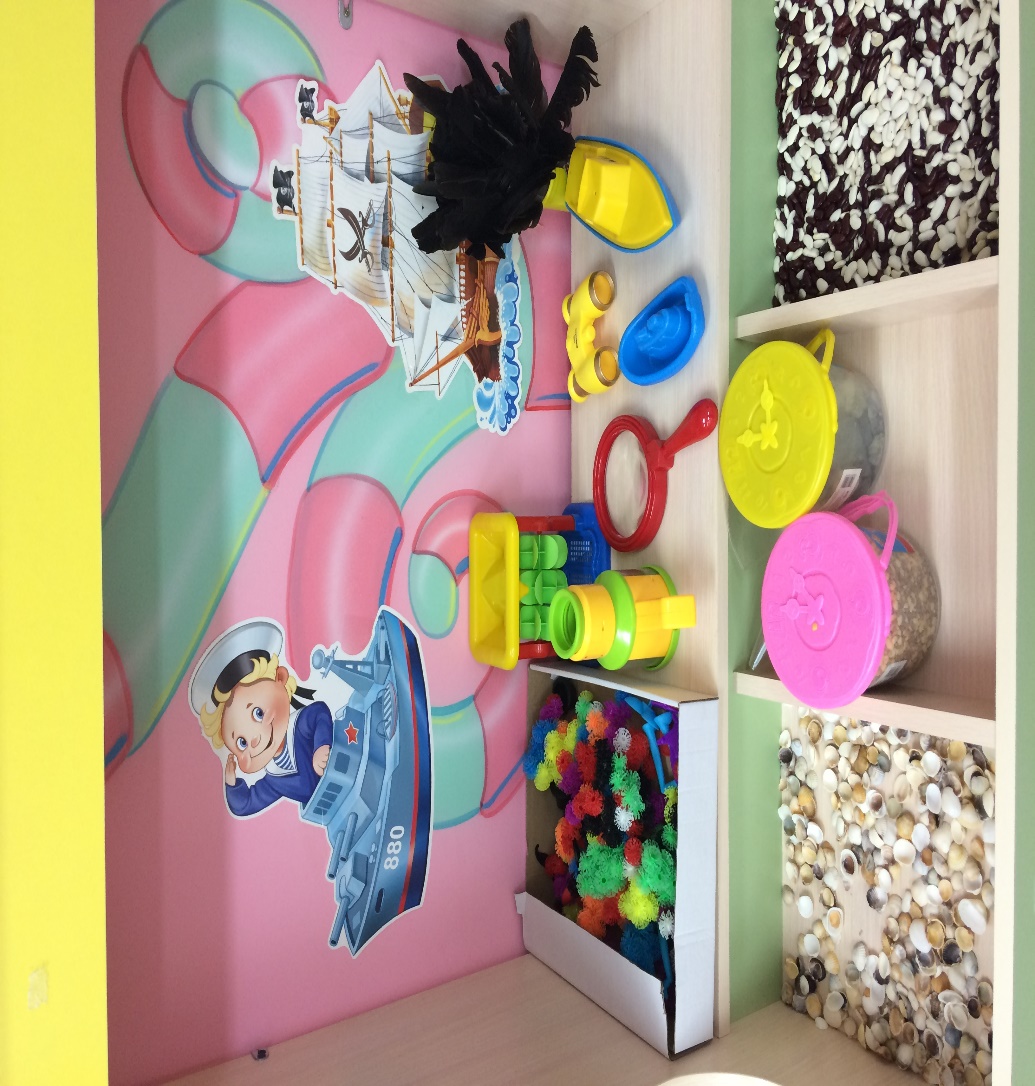 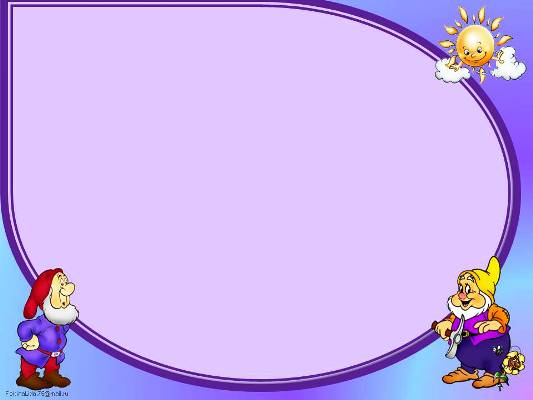 Желаем вам хорошего настроения на весь день!